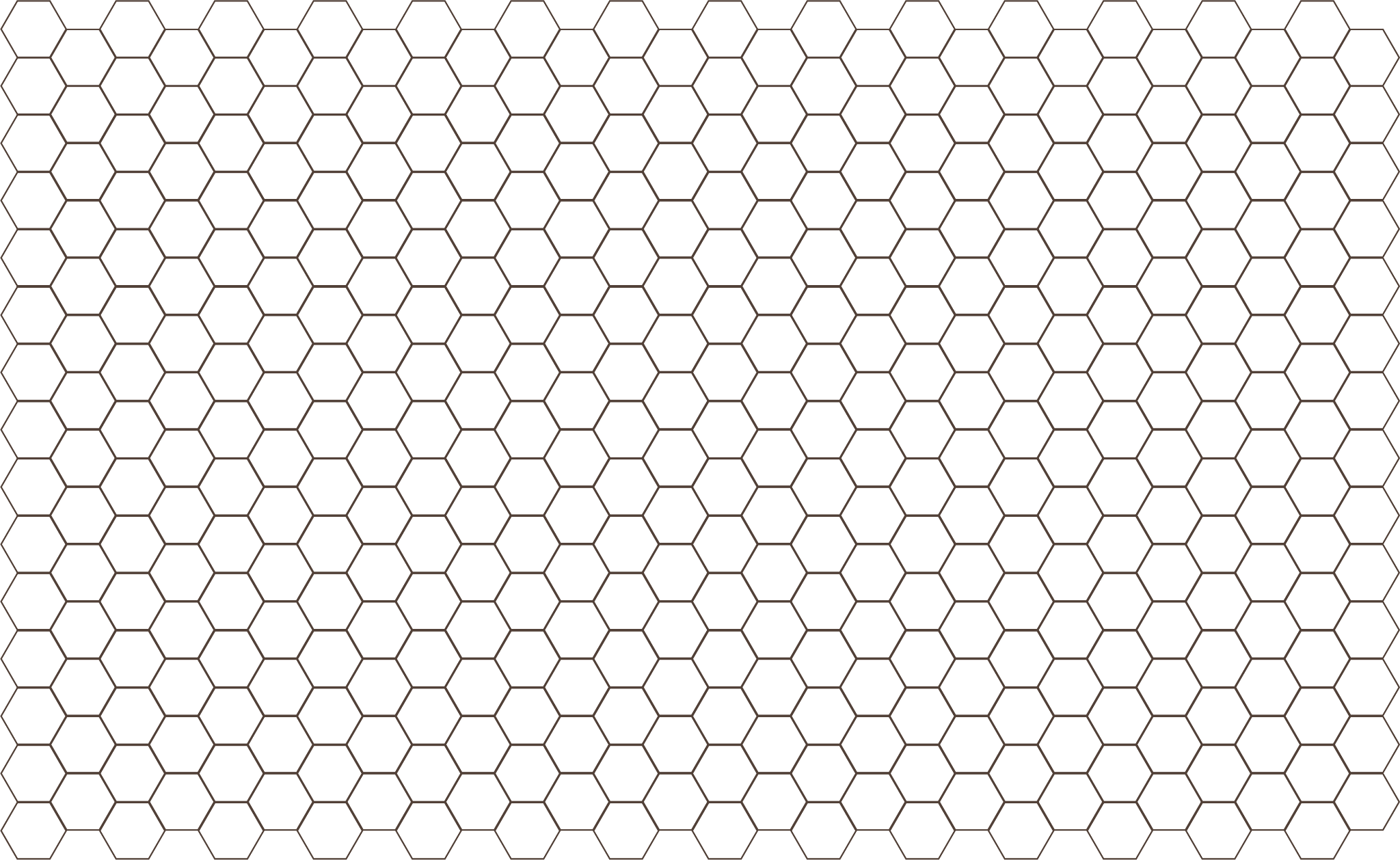 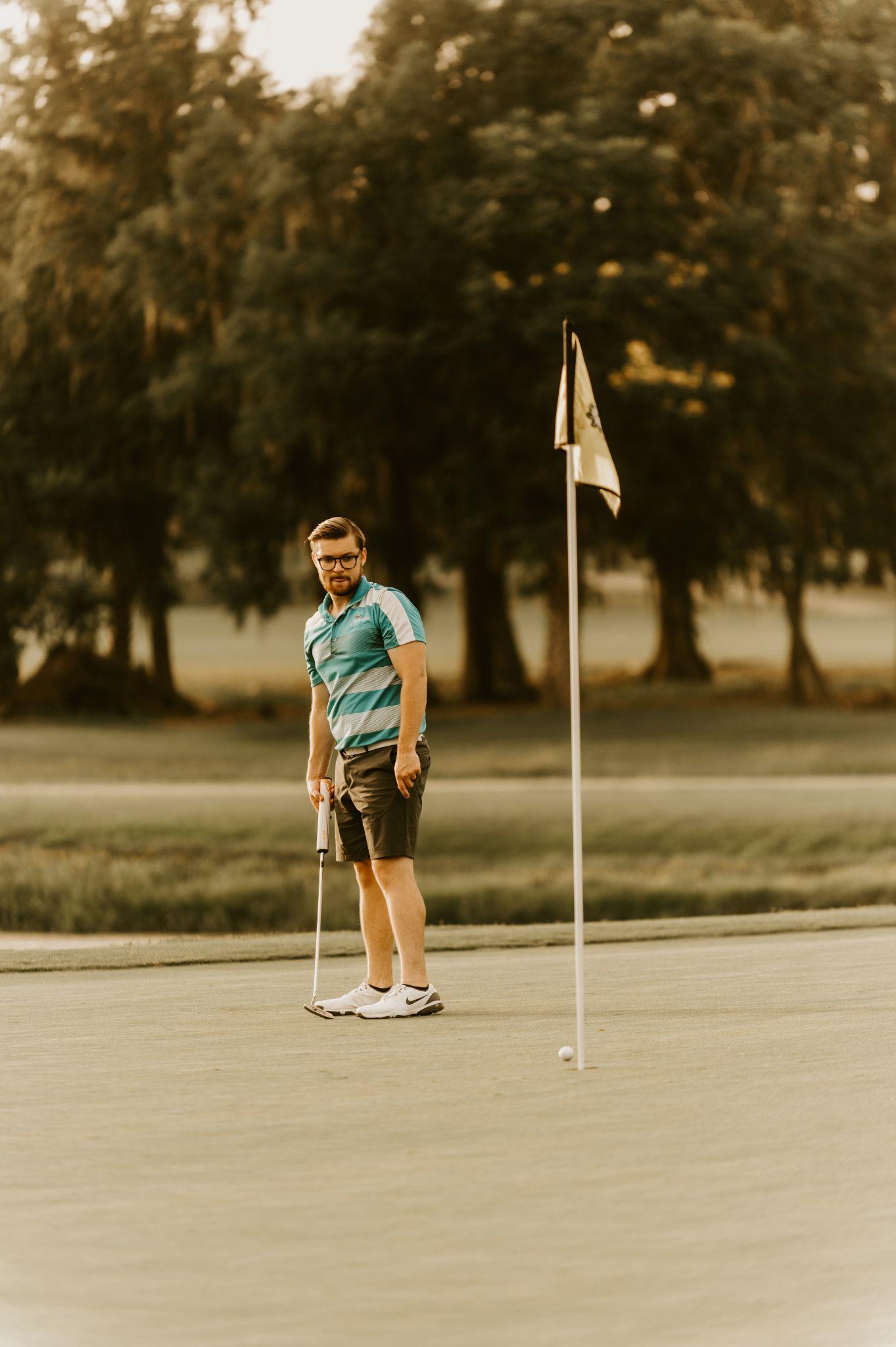 Best Ball
 Design Presentation
Christopher Hess, Seaver Dahlgren, Erik Feldmann
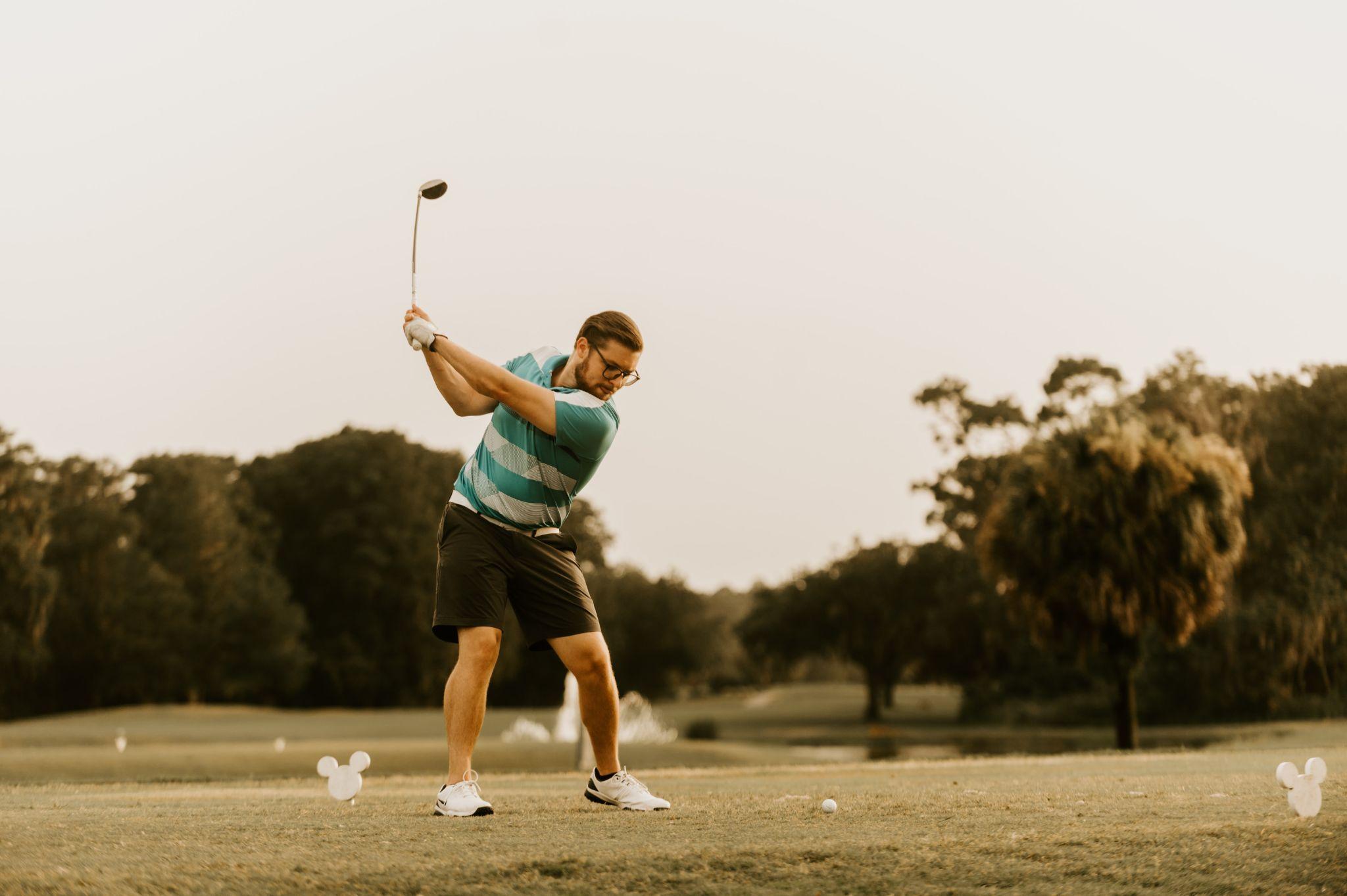 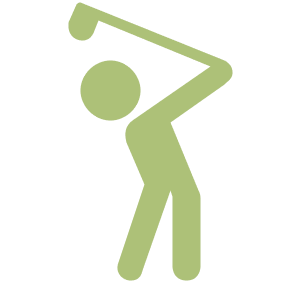 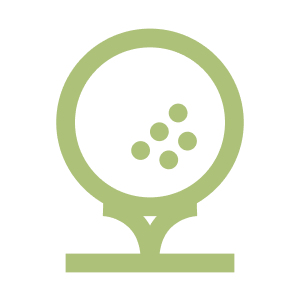 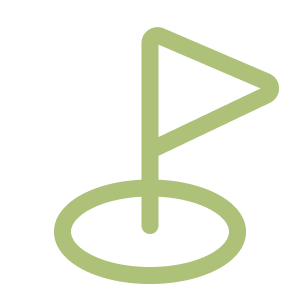 Use Cases: Revised
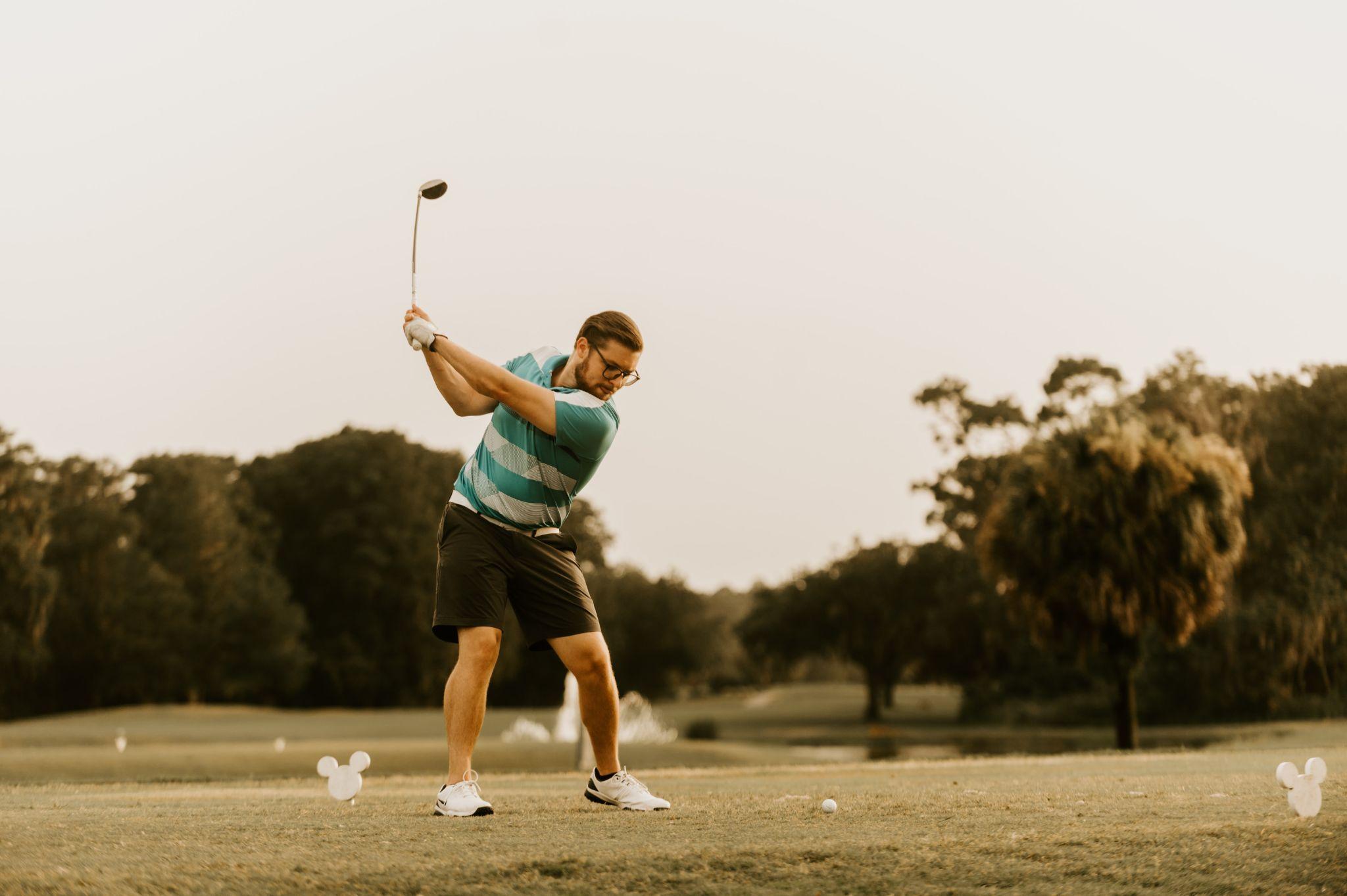 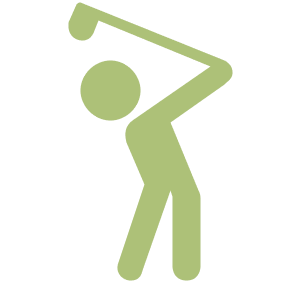 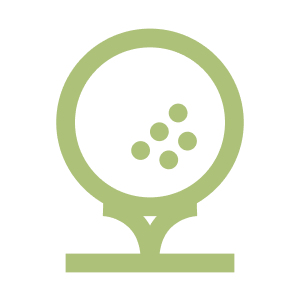 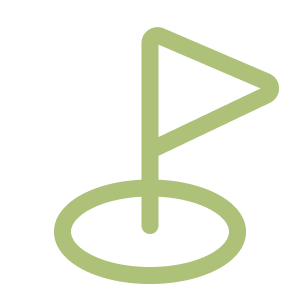 Design Requirements
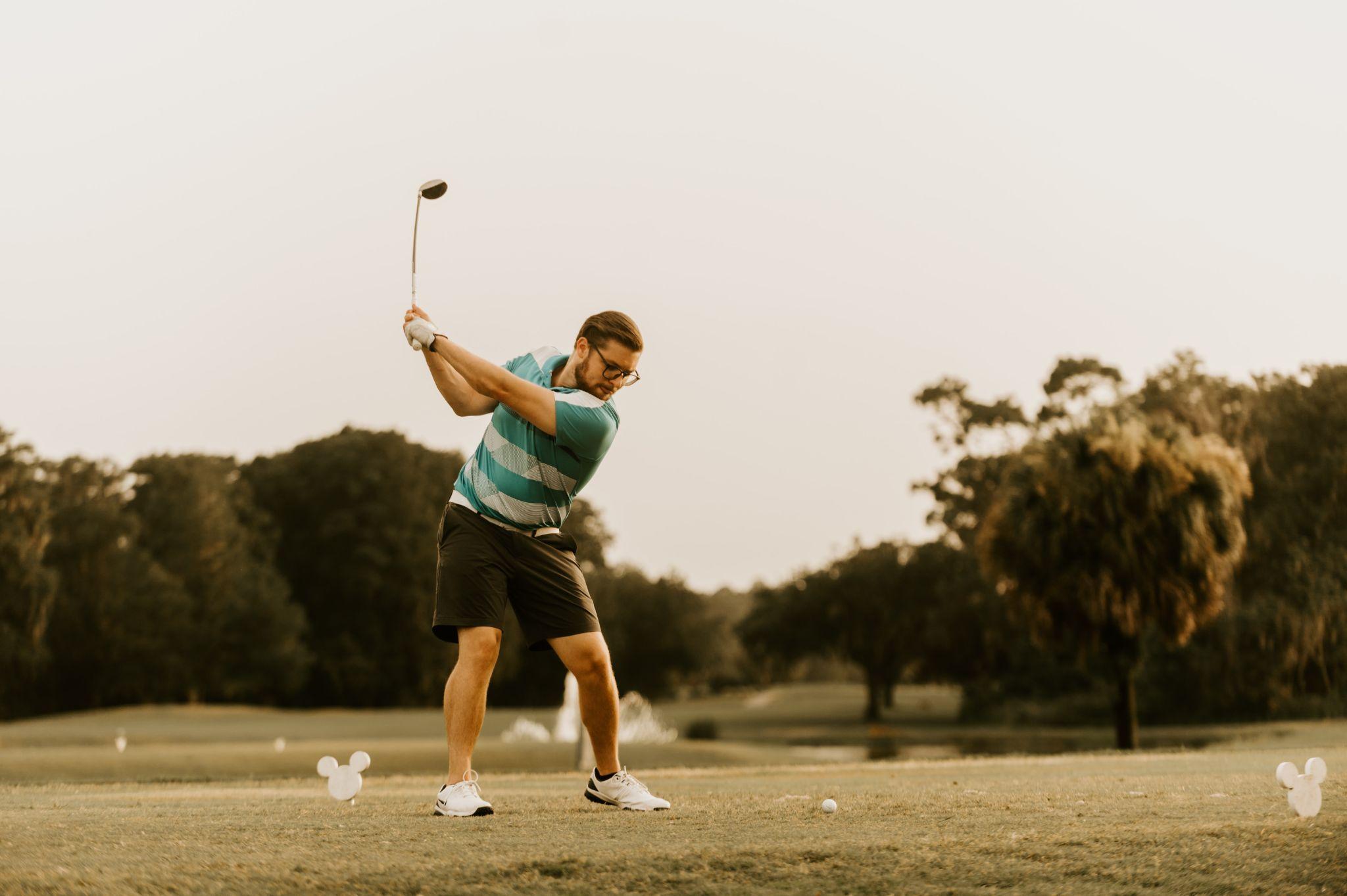 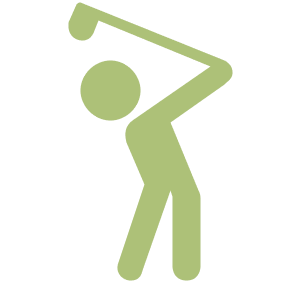 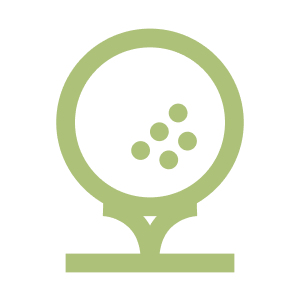 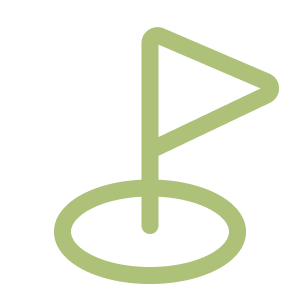 Design Requirements CONT.
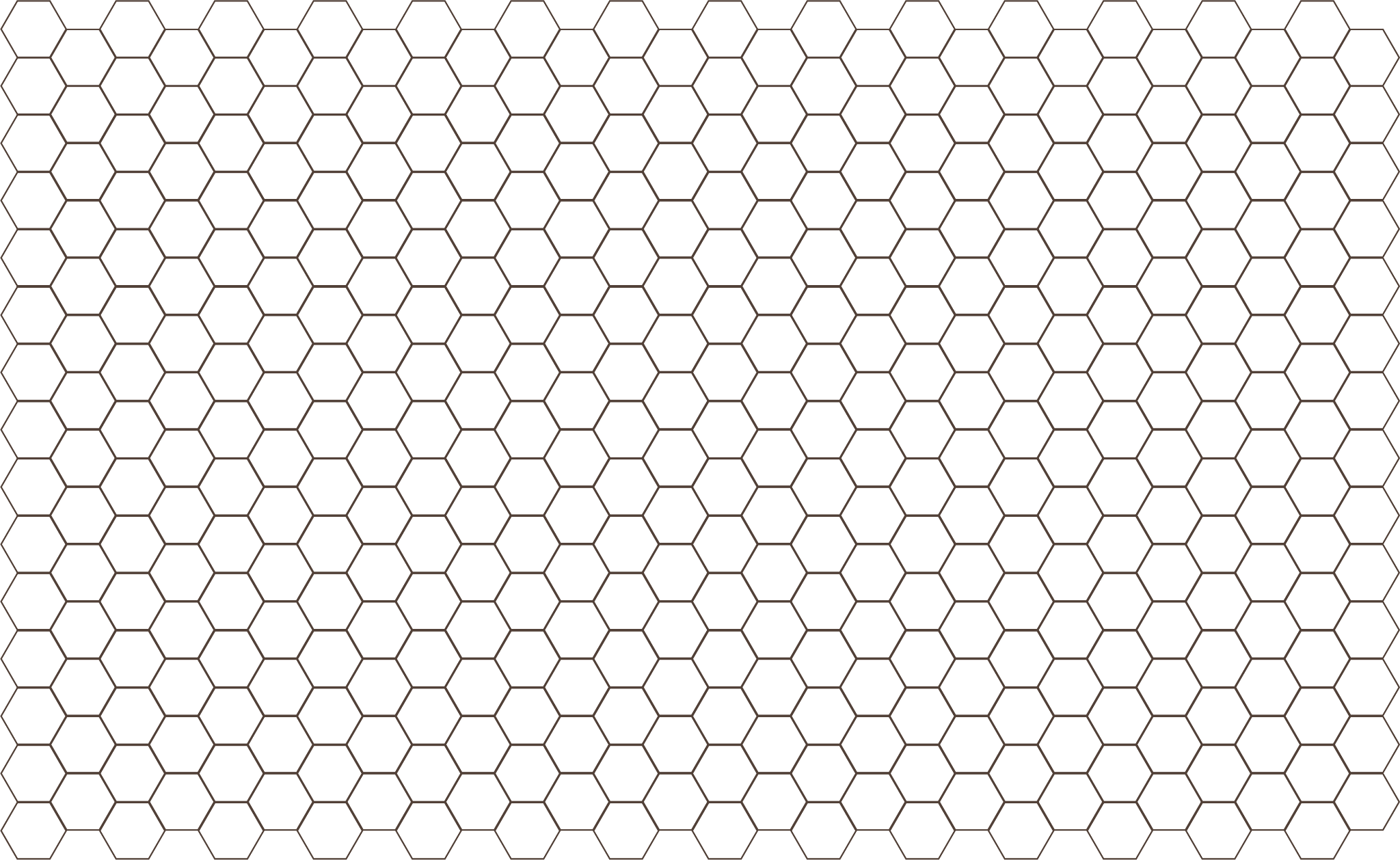 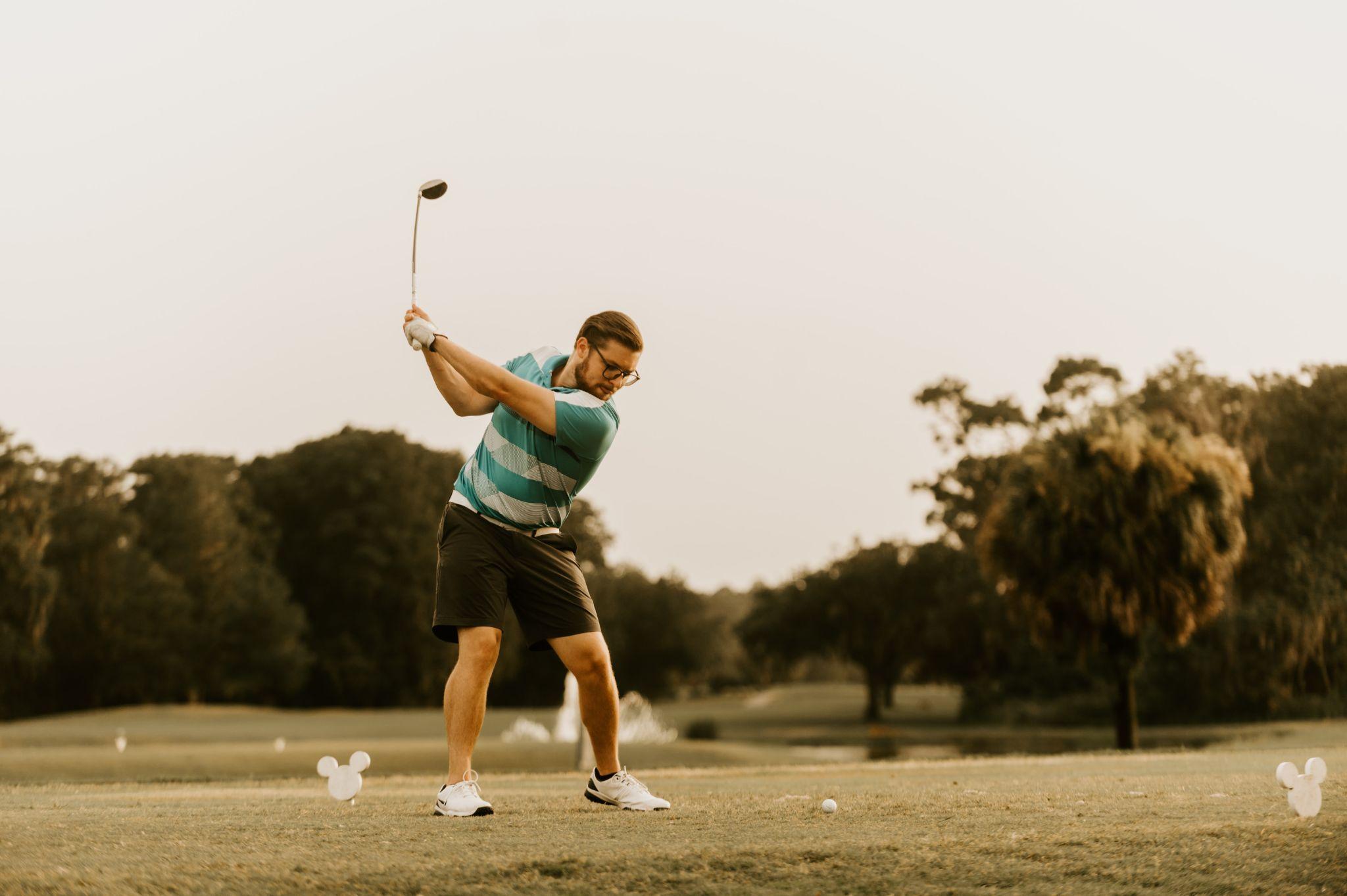 Solution Overview:
Sensor Selection:
	IMU, Pressure sensors, Lidar, RFID 
Bluetooth Communications
	BLE protocol between sensors and
           RPI
Backend Framework
	Receives Sensor information and 
aggregates it
Frontend Web App
	UI interfaces that uses will be able to
see users stats
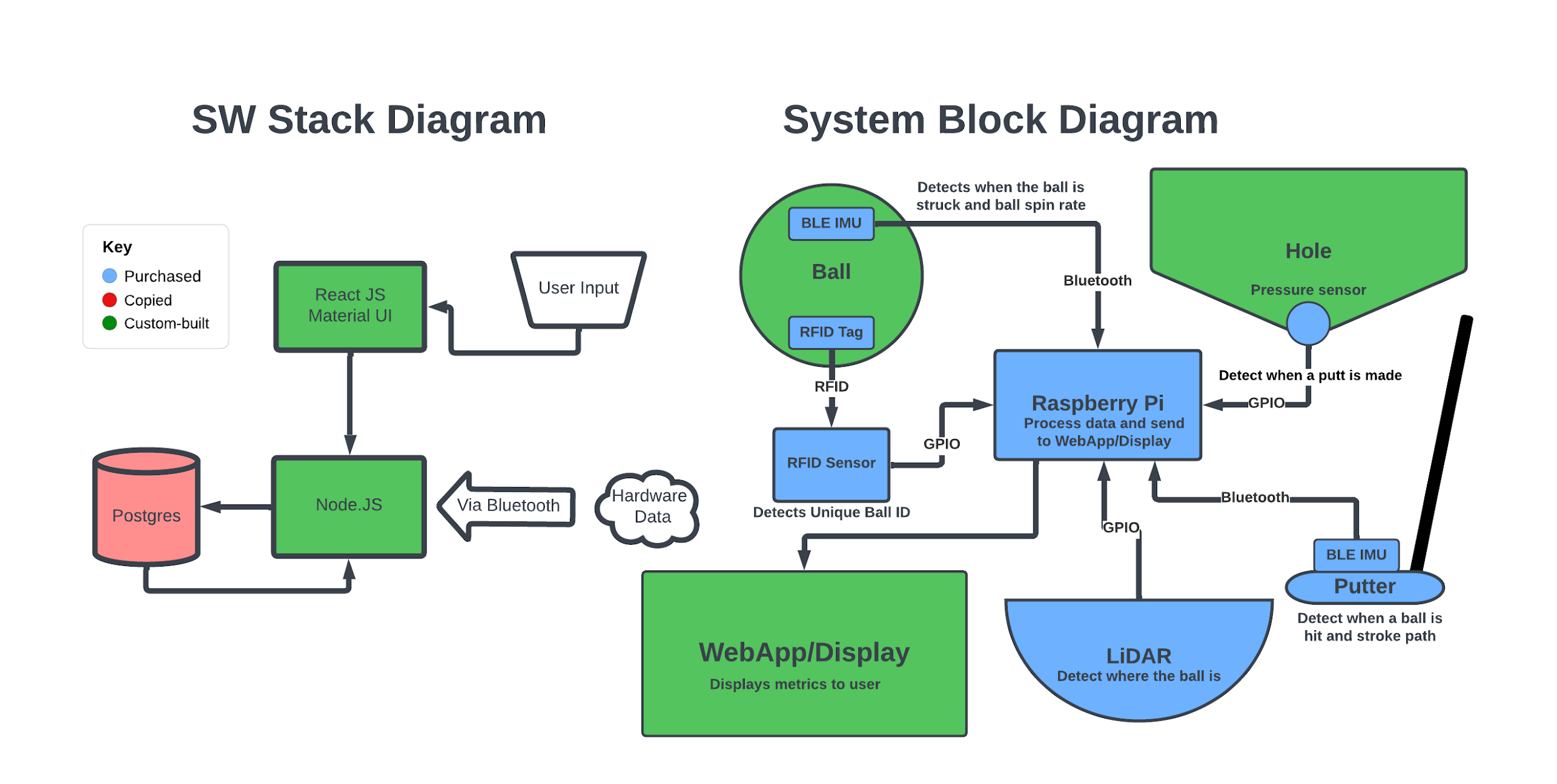 Solution
Solution: Green and Ball
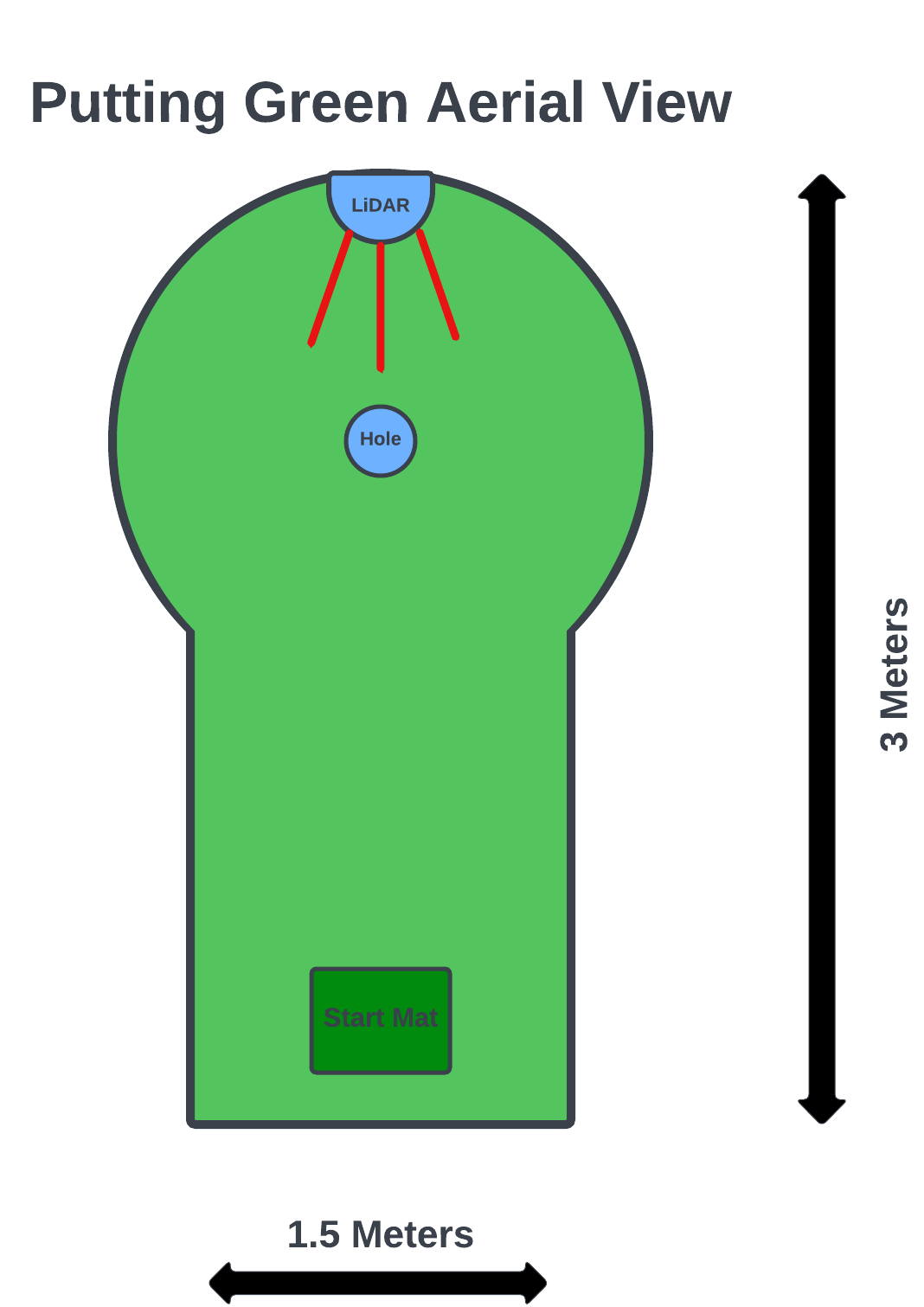 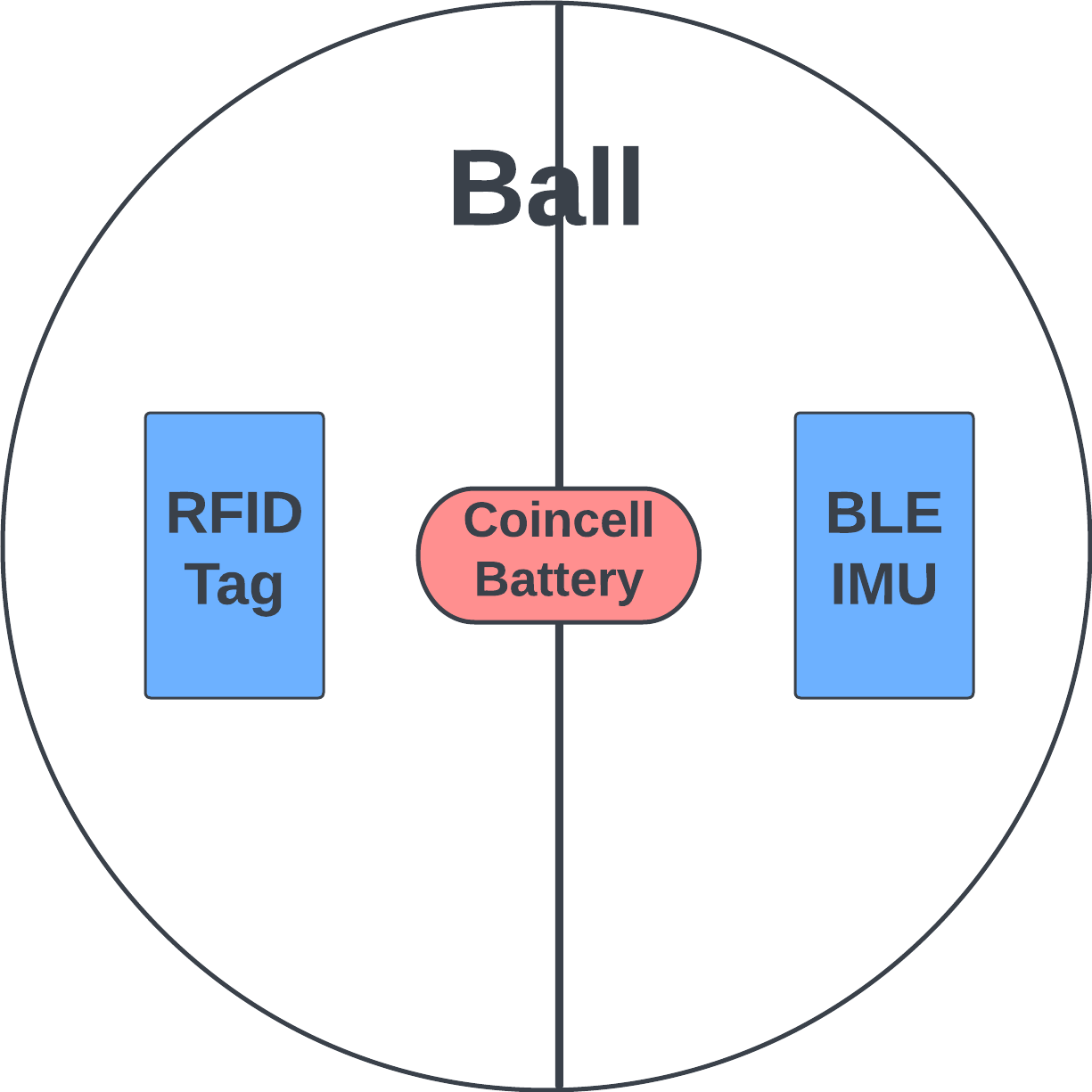 Component Block Diagrams
Solution:
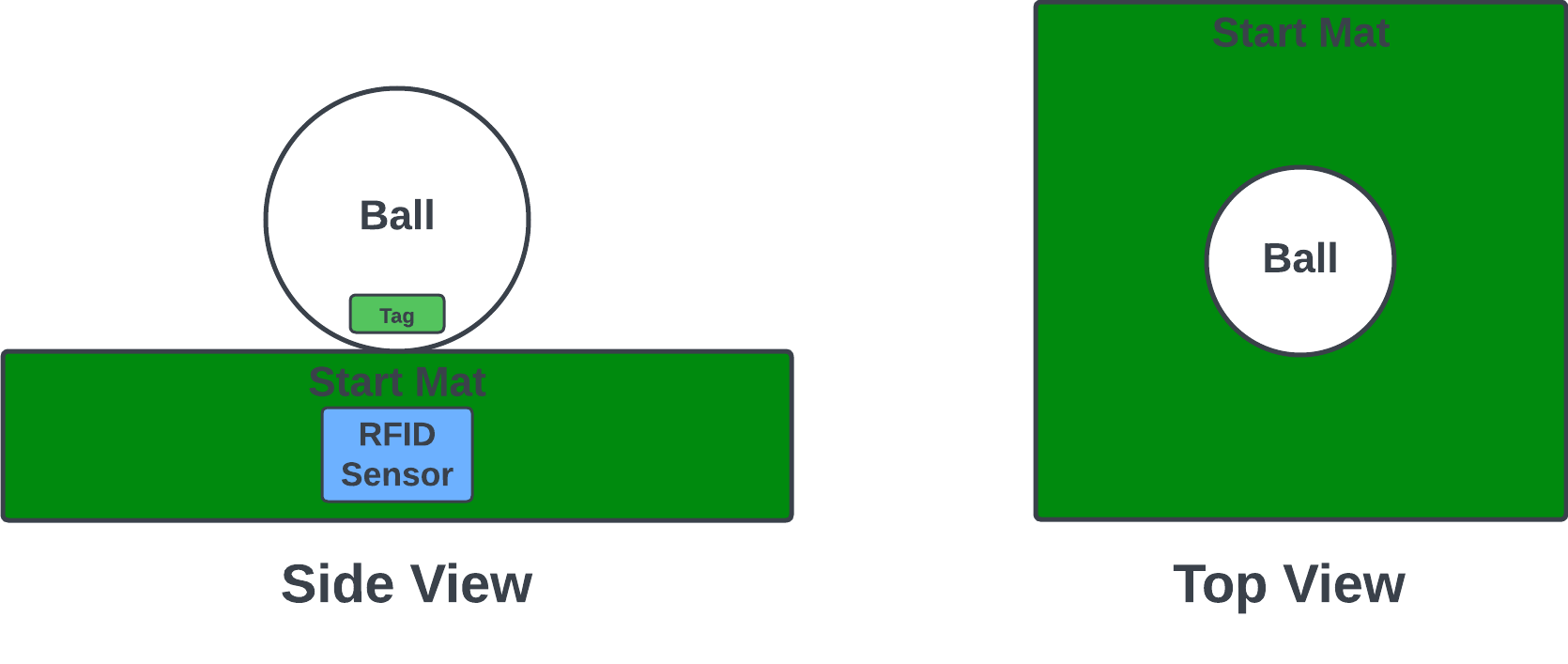 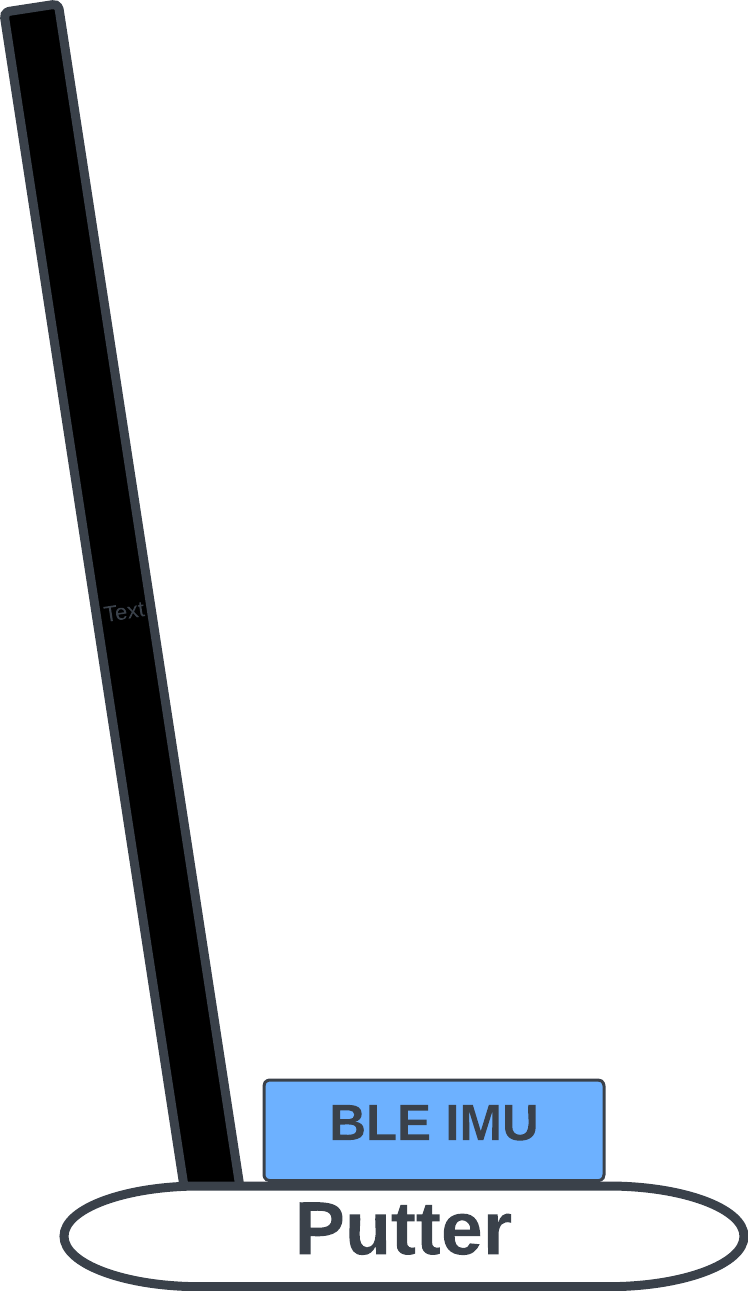 Component Block Diagrams
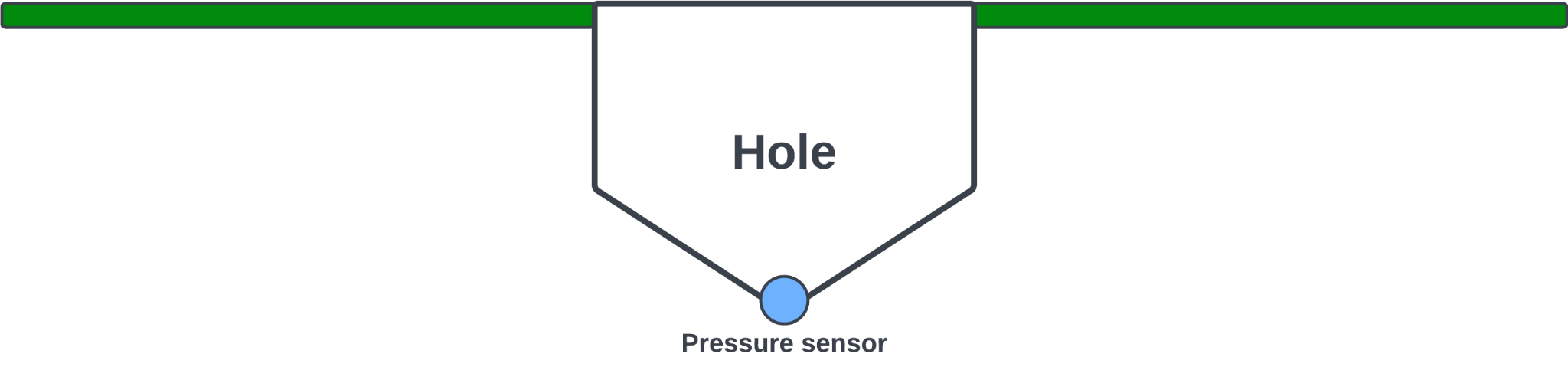 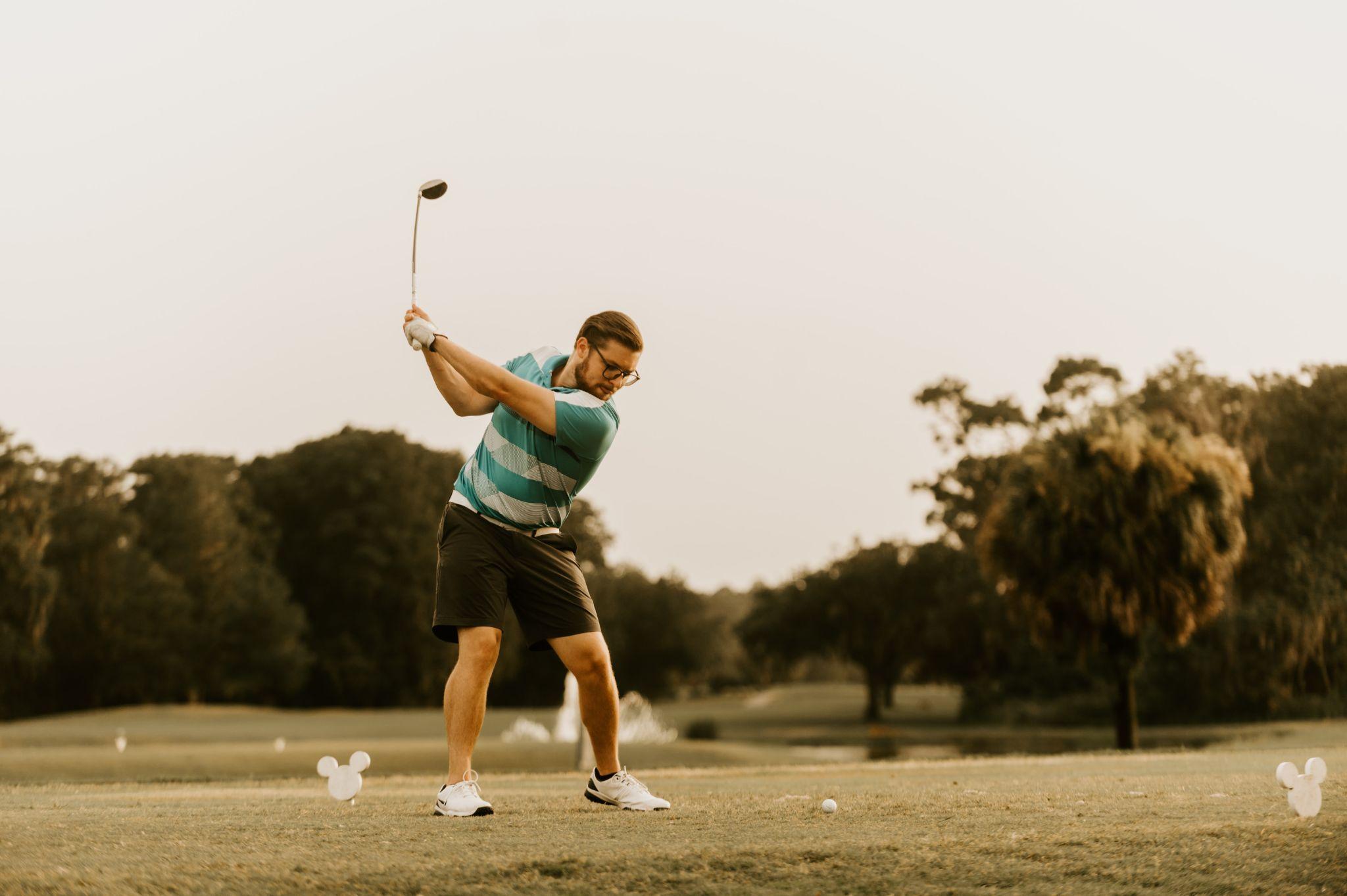 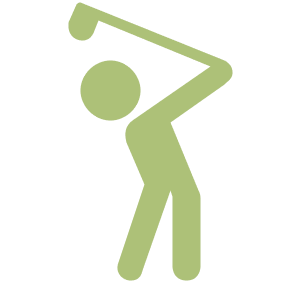 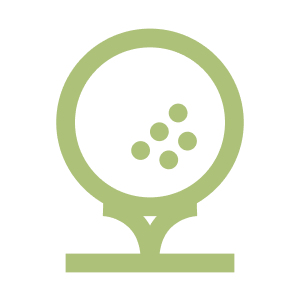 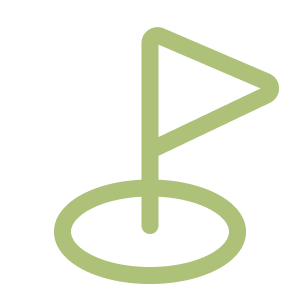 Chosen Components
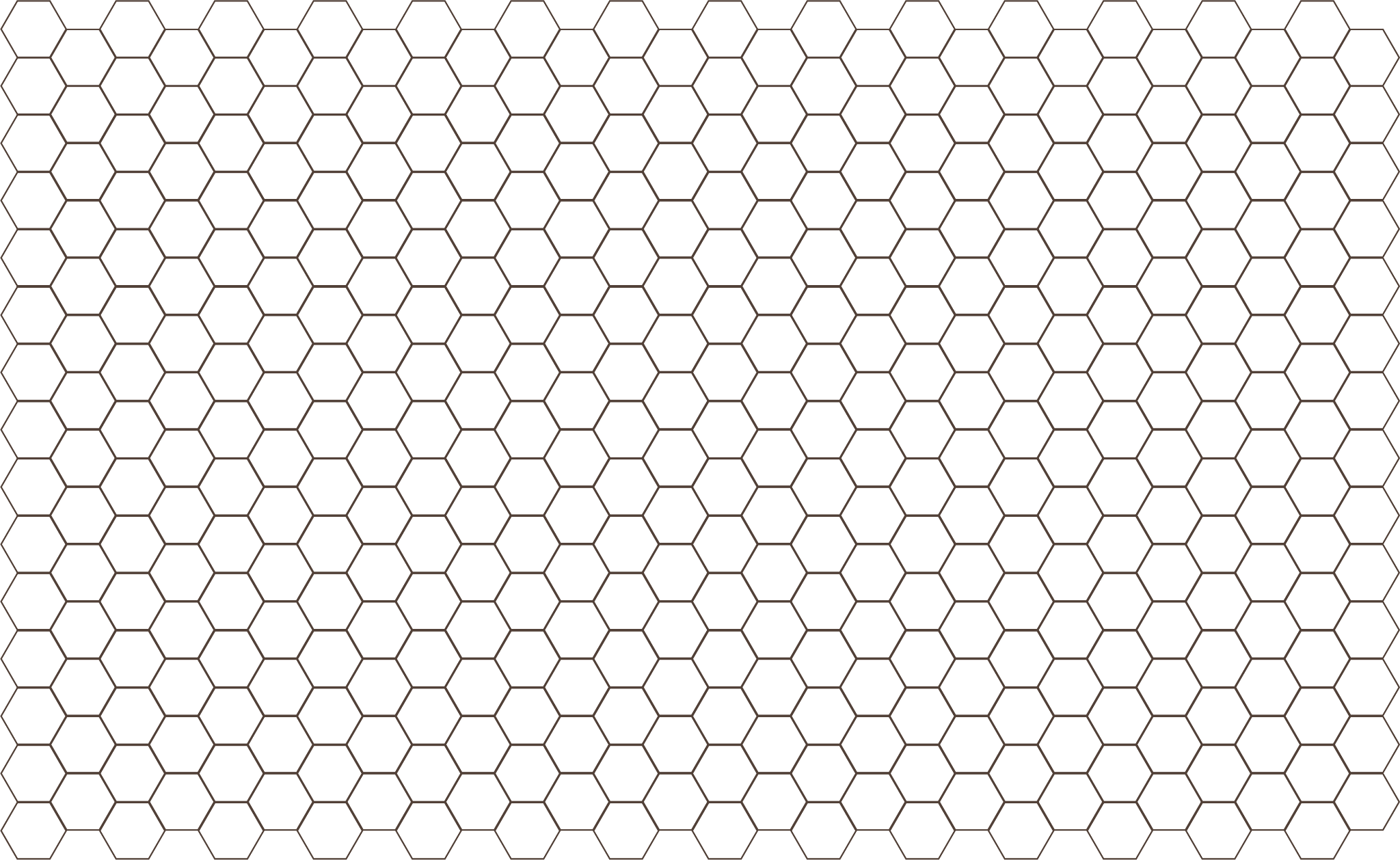 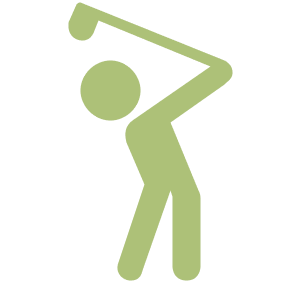 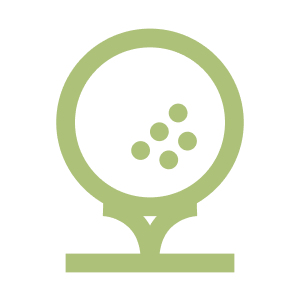 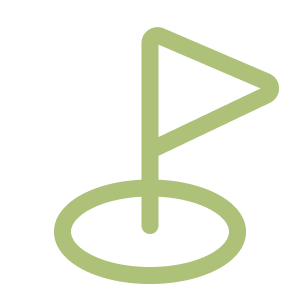 Testing and Verification
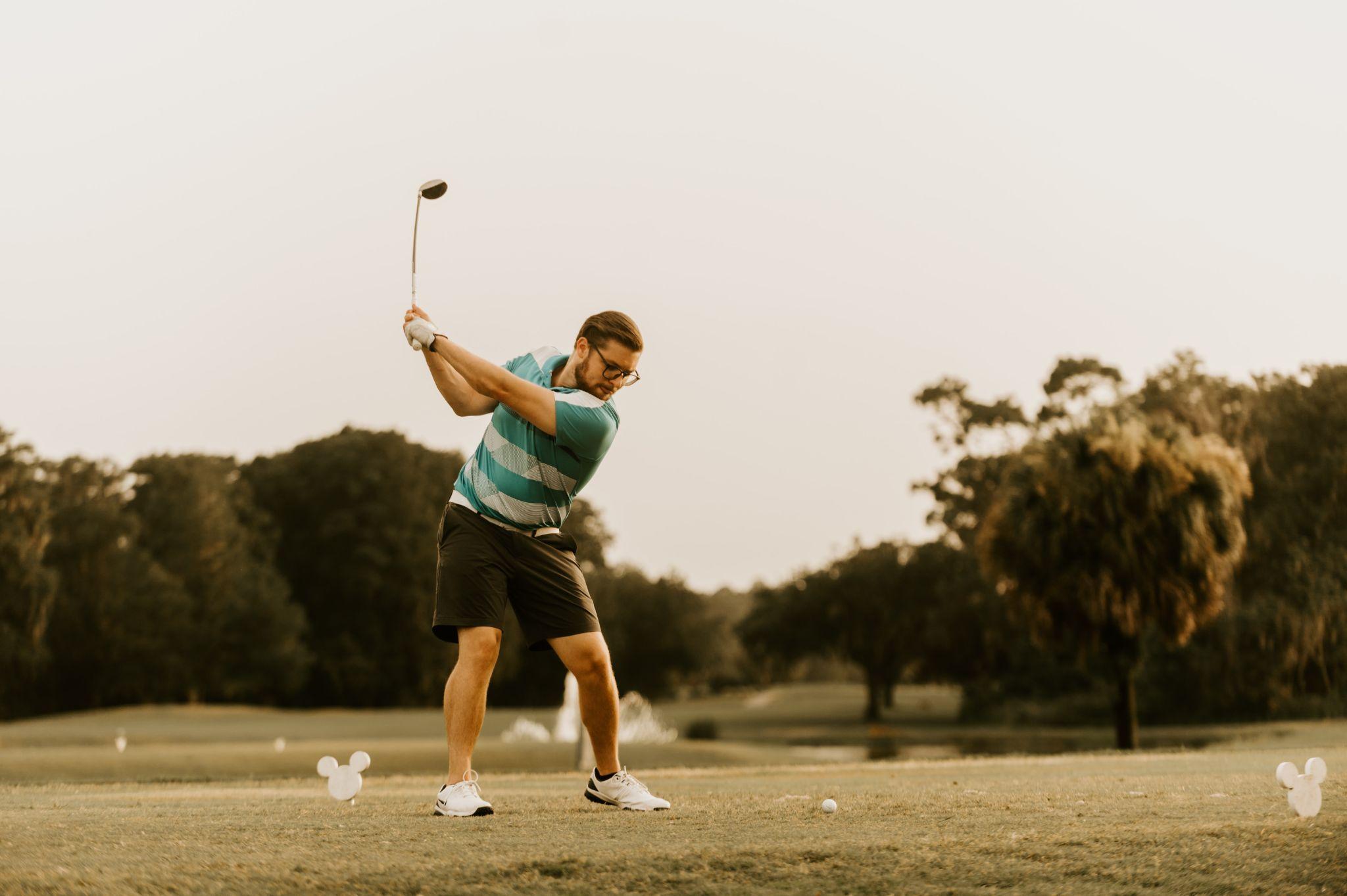 Project Management: Schedule is “on par”
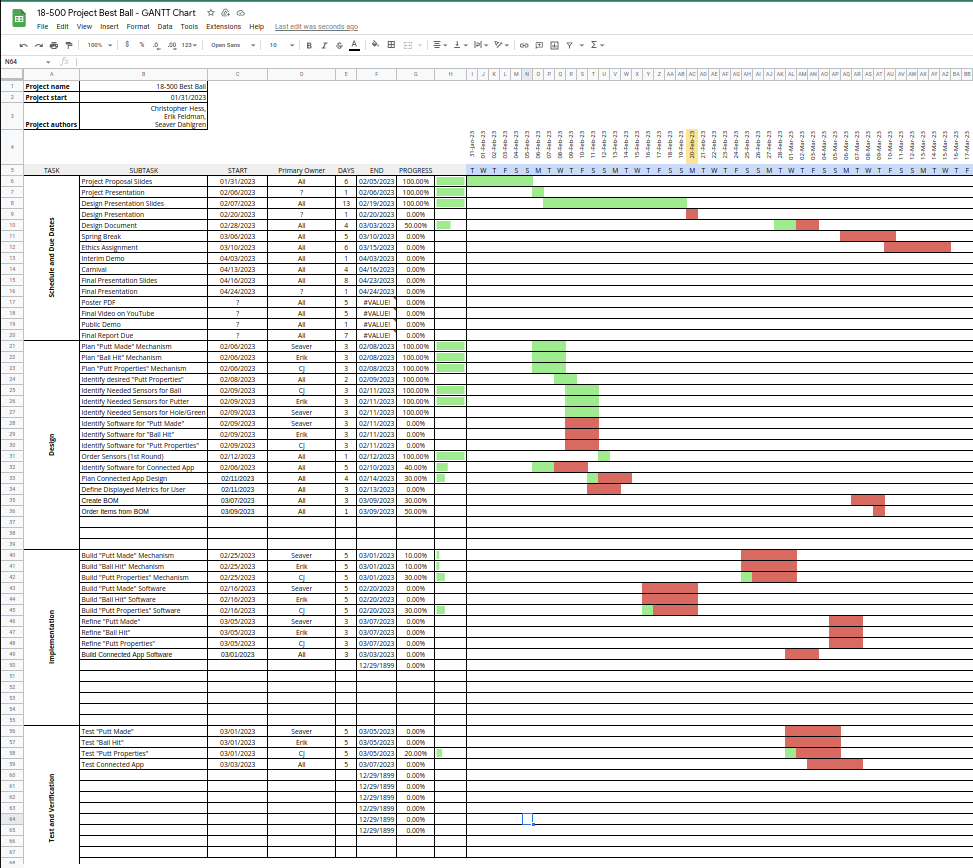 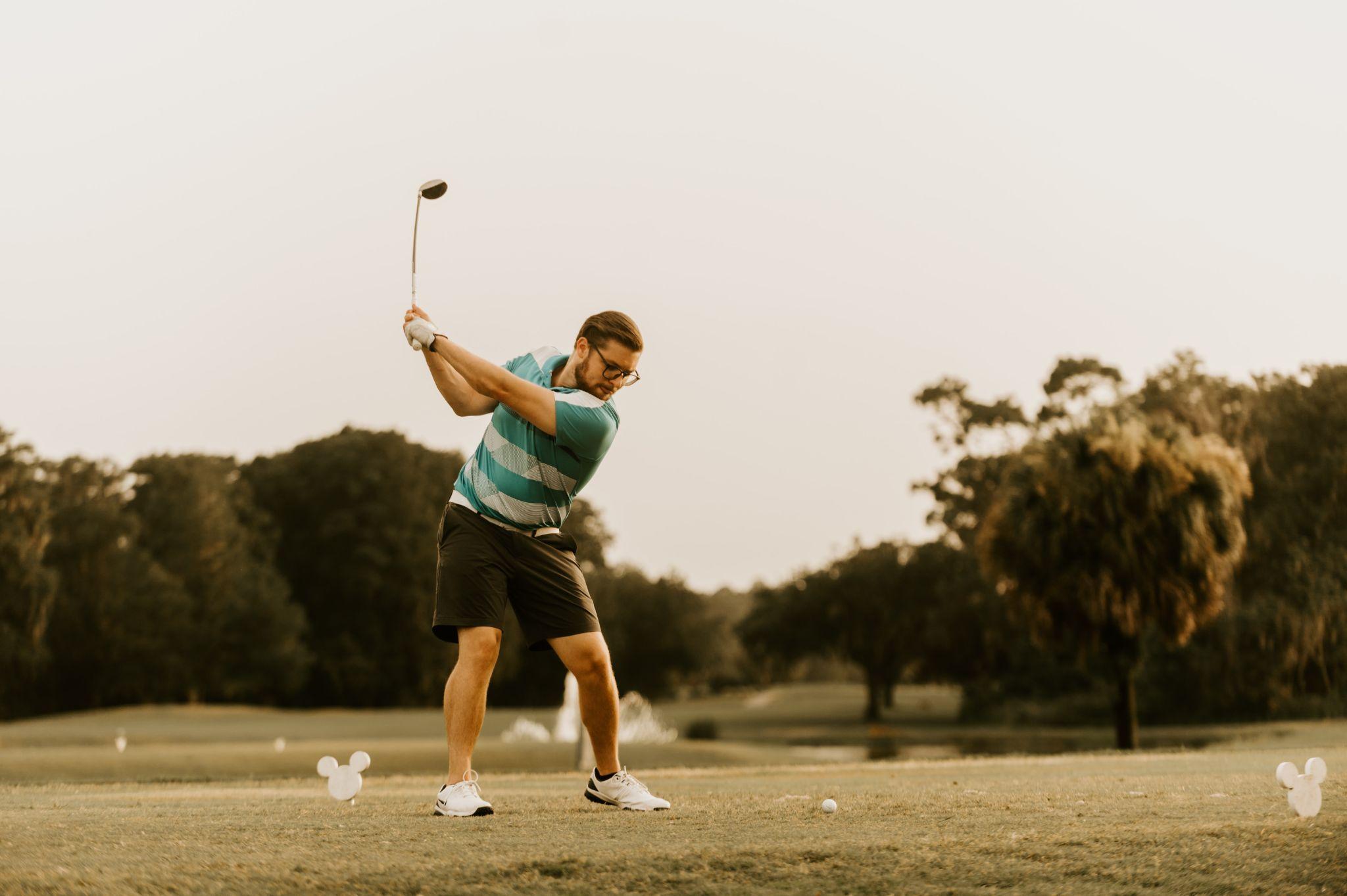 Current Status
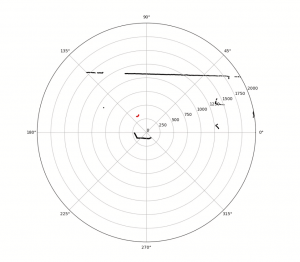